Making the right choices when it comes to computers and the social media
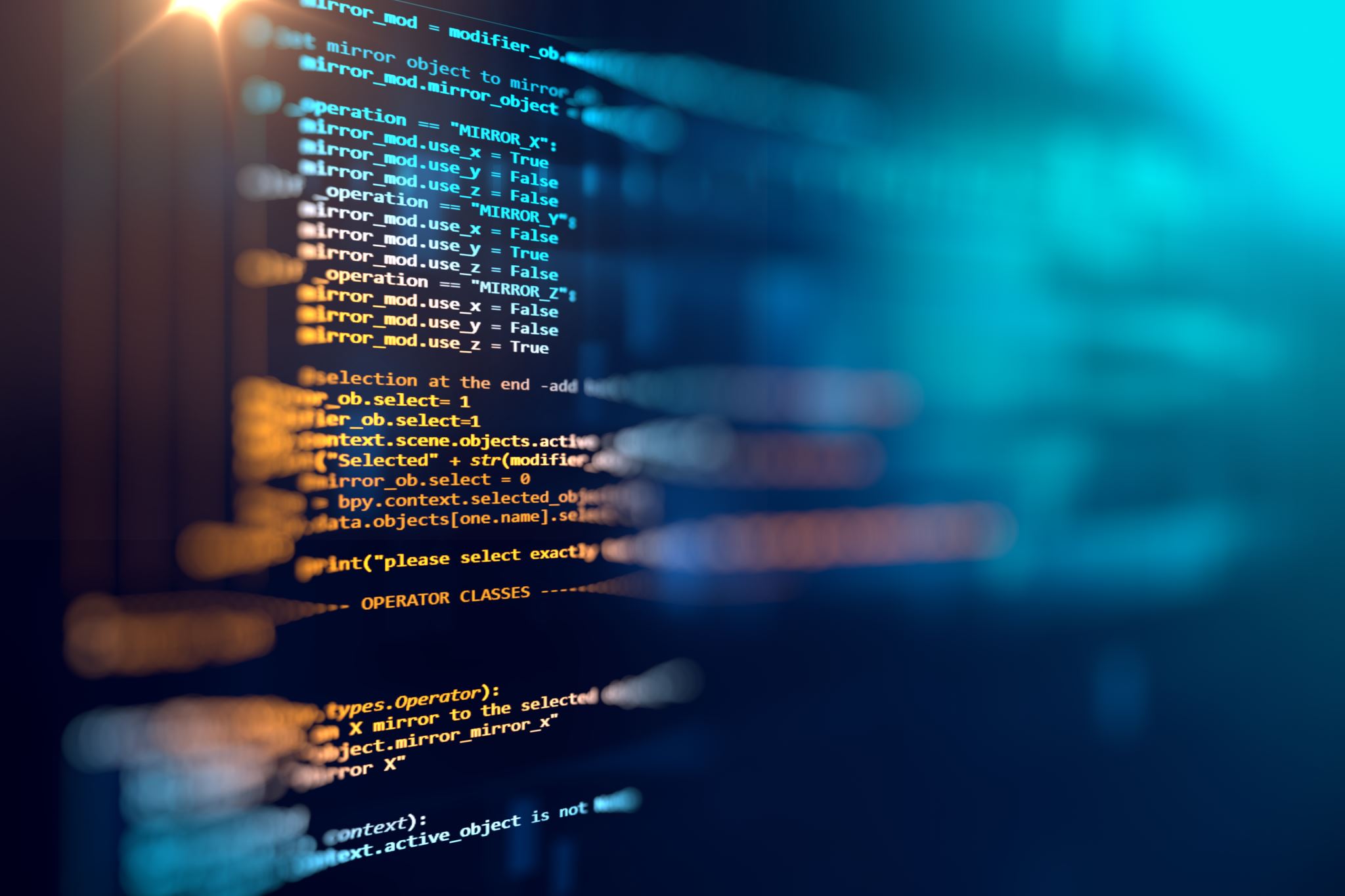 Social Media, Computer, Texting etc,
You accidentally visit an
inappropriate website, what 
should be your response?
A. Briefly review the site.
B. Immediately leave the site and 
    do not return to the site. 
C. Put the site in your favorites to 
     visit later.
Put the site in your favorites to visit later; Revisiting an inappropriate site could harm your life.
Wrong answer
Social Media, computers, Texting, etc.
You accidentally visit an inappropriate website; what should be your response?
Wrong answer
Briefly reviewing the site or booking the site for later access should not be an option. An inappropriate site can complicate a person’s life and usher in a new problem set. Life is filled with enough problems.
Devise a plan to decrease Facebook time, and if you need help decreasing Facebook time, talk with a responsible adult, and take an inventory of your life to find other ways to spend your time.
If a social media obsession takes over, it is essential to devise a plan to address the problem. If the program fails to produce positive results, seeking advice from a parent or another trusted person may be advised.
Right answer
A. Send a few texts and kindly tell 
    your friend that you are busy   
    and if your schedule permits 
     you will text them later.
B. Stop texting altogether.
C. Send a negative text and tell 
    your friend  not to send any 
    more text.
Texting is interfering with your chores; what should be your response?
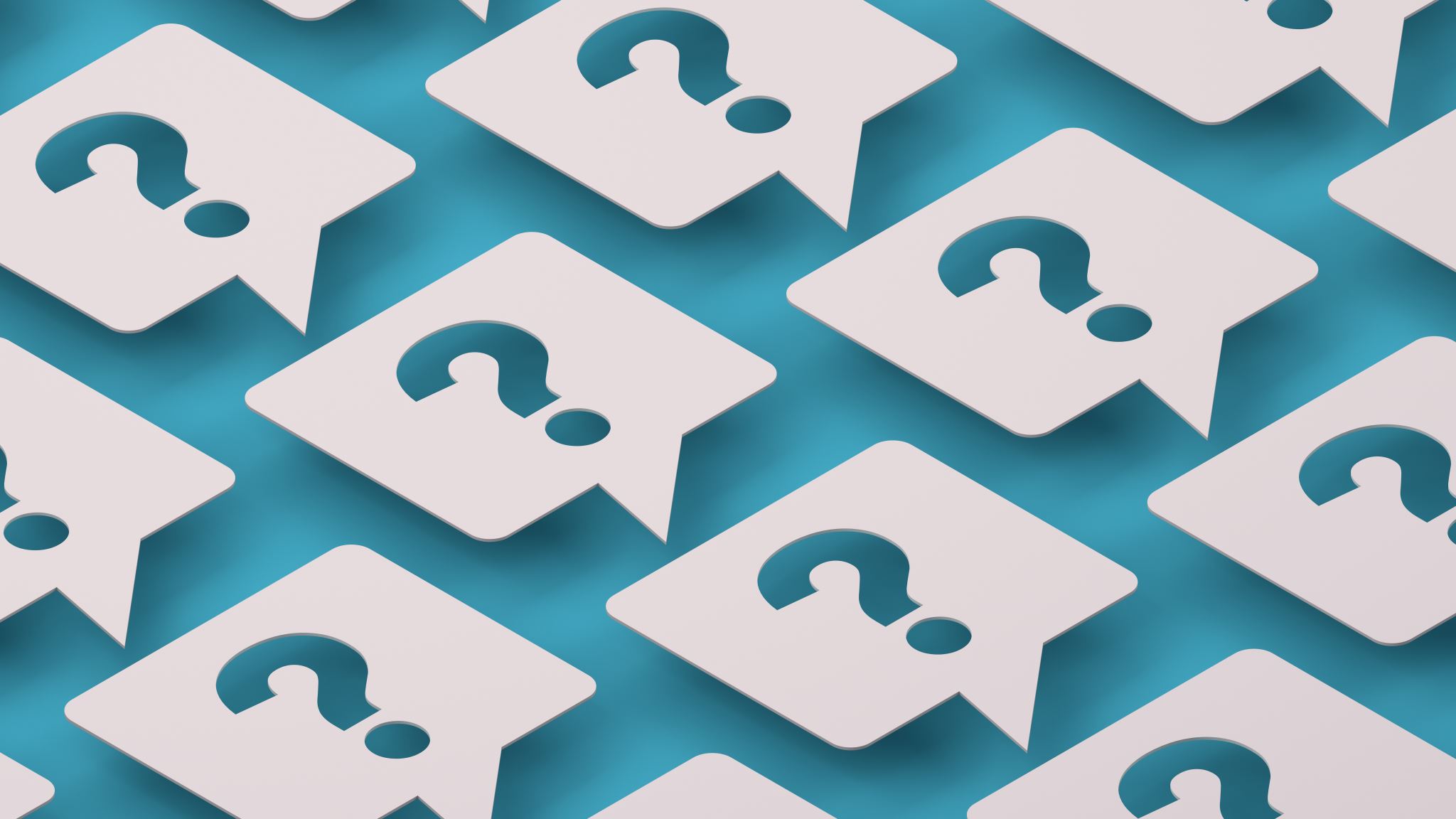 Wrong answer
Stop texting altogether or sending a negative text are not the best options. If a person enjoys texting, it is essential to control the texting rather than let the texting control you. Stop texting altogether.
Right answer
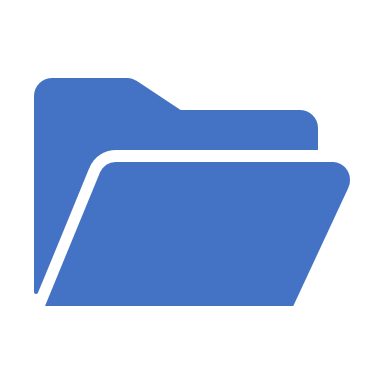 You and your friend get caught in a cycle of texting it is interfering with your chores; what should be your response? 
Send a few texts and kindly tell your friend that you are busy and your schedule.
Wrong answer
Your peers post a negative comment on your Facebook site; what should be your response?
Ignoring or returning negative text should not be an option. Ignoring a negative text or post can lead to rumors and false information. Ignore the posting and take no action.
Wrong answer
Your peers post a negative comment on your Facebook site; what should be your response?
Ignoring or returning negative text should not be an option. Ignoring a negative text or post can lead to rumors and false information. Ignore the posting and take no action.
A. Ignore the posting and take no 
    action.
B. Return the favor by posting 
    something negative on their site.
C. Report the posting as  
    abusive and then block future 
    posts from the individual.
Your peers post a negative comment on your face book site, what should be your response?
Right answer
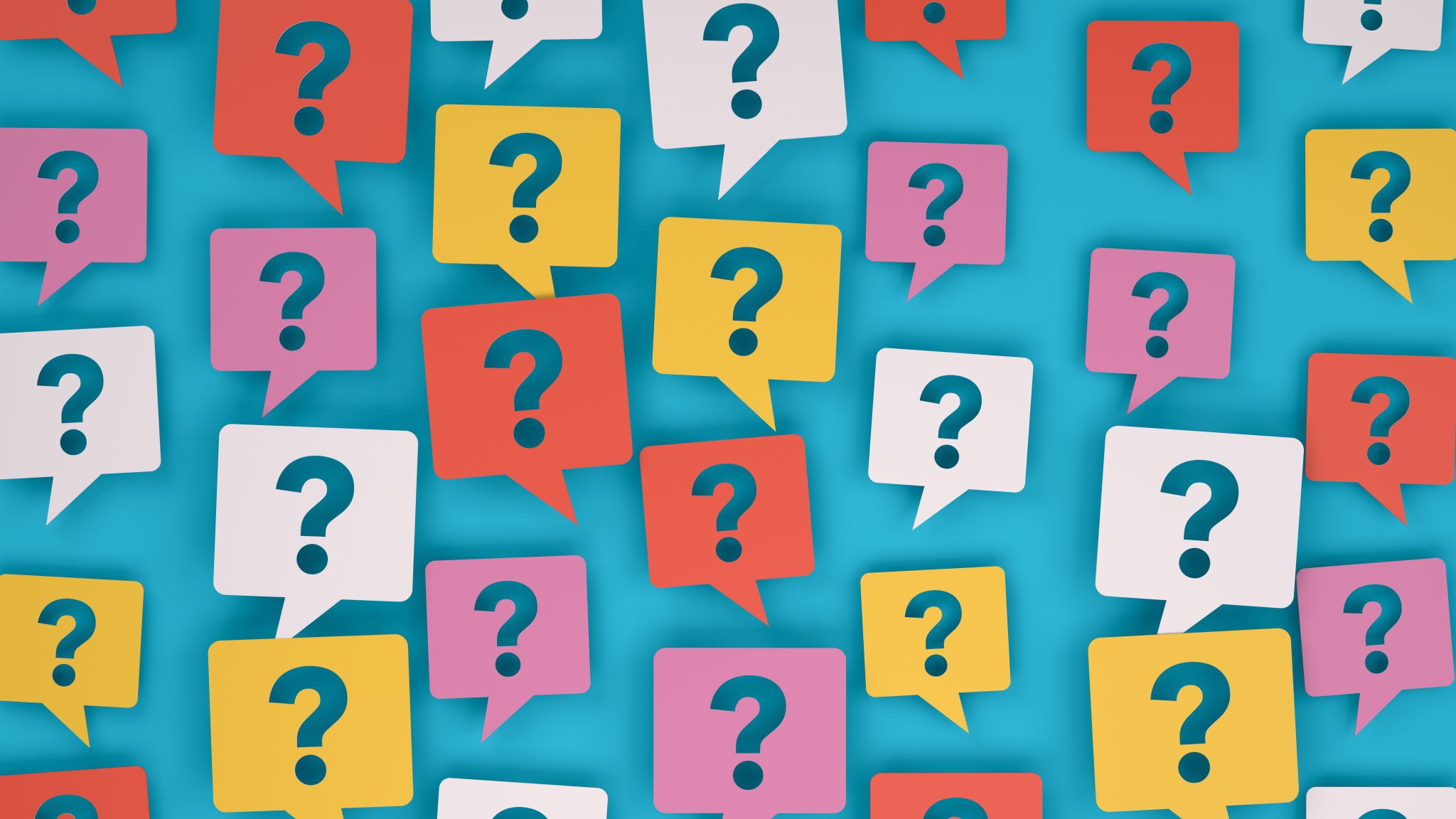 Wrong answer: Ignore the posting and take no action.
Your peers post a negative comment on your Facebook site; what should be your response?
Ignoring or returning negative text should not be an option. Ignoring a negative text or post can lead to rumors and false information.
Wrong answer
Your peers post a negative comment on your Facebook site; what should be your response?
Ignoring or returning negative text should not be an option. Ignoring a negative text or post can lead to rumors and false information. Ignore the posting and take no action.
Wrong answer
Returning a negative post is not the best option. If a person enjoys texting, it is essential to control the texting rather than let the texting control you.
A. Continue to spend a lot of time on 
     the site;  it is customary to spend a lot 
     of time on Facebook and Instagram.
B. Accept the fact that everyone is on 
    Facebook, there is no cause for 
    concern. 
C. Devise a plan to decrease  your 
    social media time, and if you need  
    help  talk with a responsible adult to
    discuss other alternatives  to 
    spending your time.
Facebook and Instagram have become an obsession; you cannot stay off the sites; what should be your response?
Facebook has become an obsession; you cannot stay off Facebook; what should be your response?
Obsessive time spent on various social sites can interfere with achieving other goals and objectives. Continue to spend a lot of time on the site;  it is customary to spend excessive time on Facebook.
Wrong answer
Devise a plan to decrease Facebook time, and if you need help decreasing Facebook time, talk with a responsible adult, and take an inventory of your life to find other ways to spend your time.
If a social media obsession takes over, it is essential to devise a plan to address the problem. If the program fails to produce positive results, seeking advice from a parent or other trusted person may be advised.
Right Answer
Right answer
Wrong answer
A. Regardless of the consequence, do 
     what you want to do.
B. Accept excessive texting as a good 
    way to relieve stress.
C. Accept the fact that texting is taking 
    over a large segment of life and that 
    it is interfering with your achieving 
    your goals and objectives, therefore; 
    seek advice from a responsible adult     
    to solve the problem.
Texting has taken over your life you are caught up in a cycle of texting back and forth with little motivation to stop.
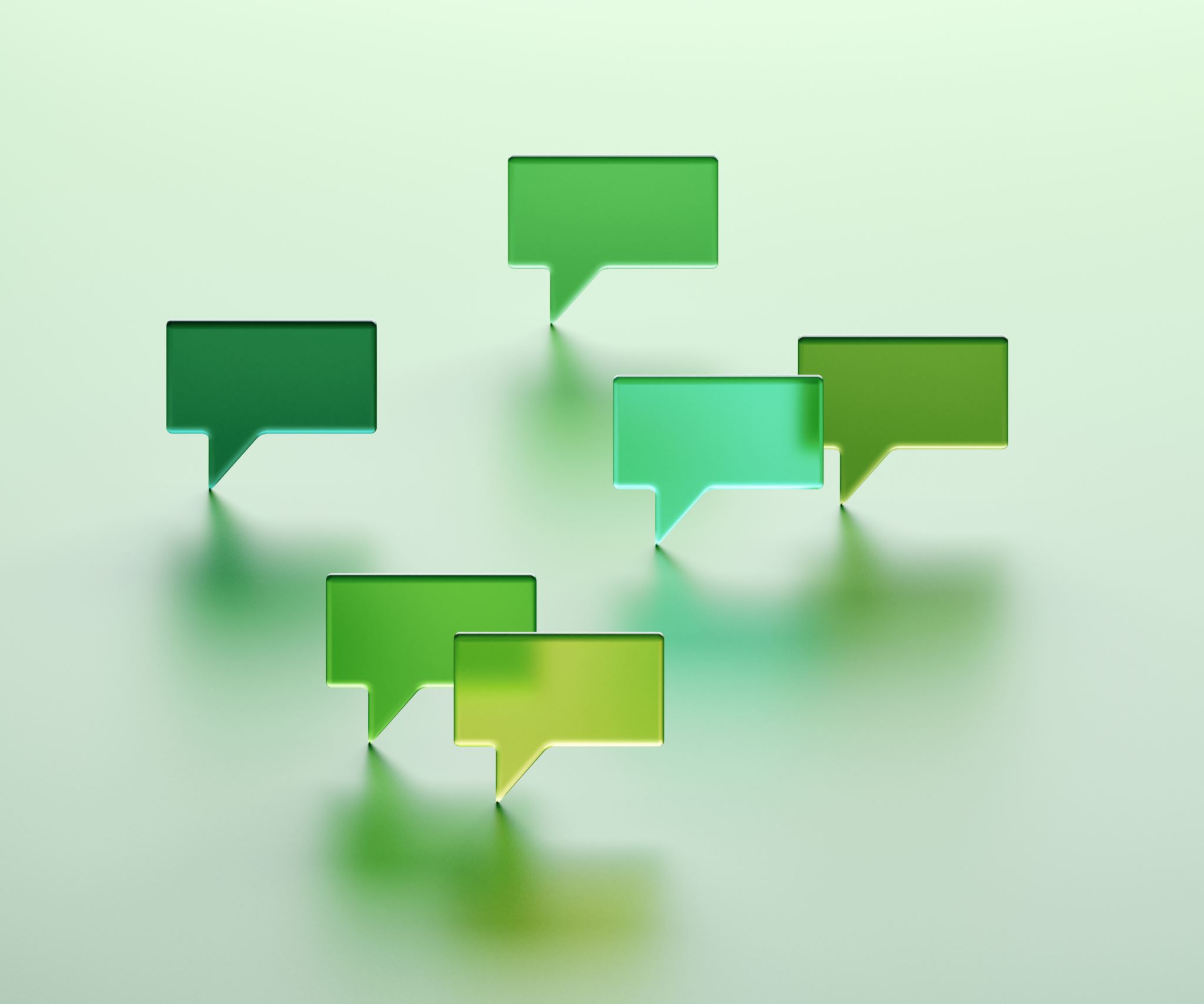 Wrong answer
Texting has taken over your life. You get caught up in a cycle of texting back and forth with little control or motivation to stop.
Do what you enjoy doing regardless of the consequence; ignoring a significant problem can be the worst option. Problems tend to increase when they are not adequately addressed. Texting is a good way of communicating; it saves time, but excessive texting can interfere with achieving other goals and objectives.
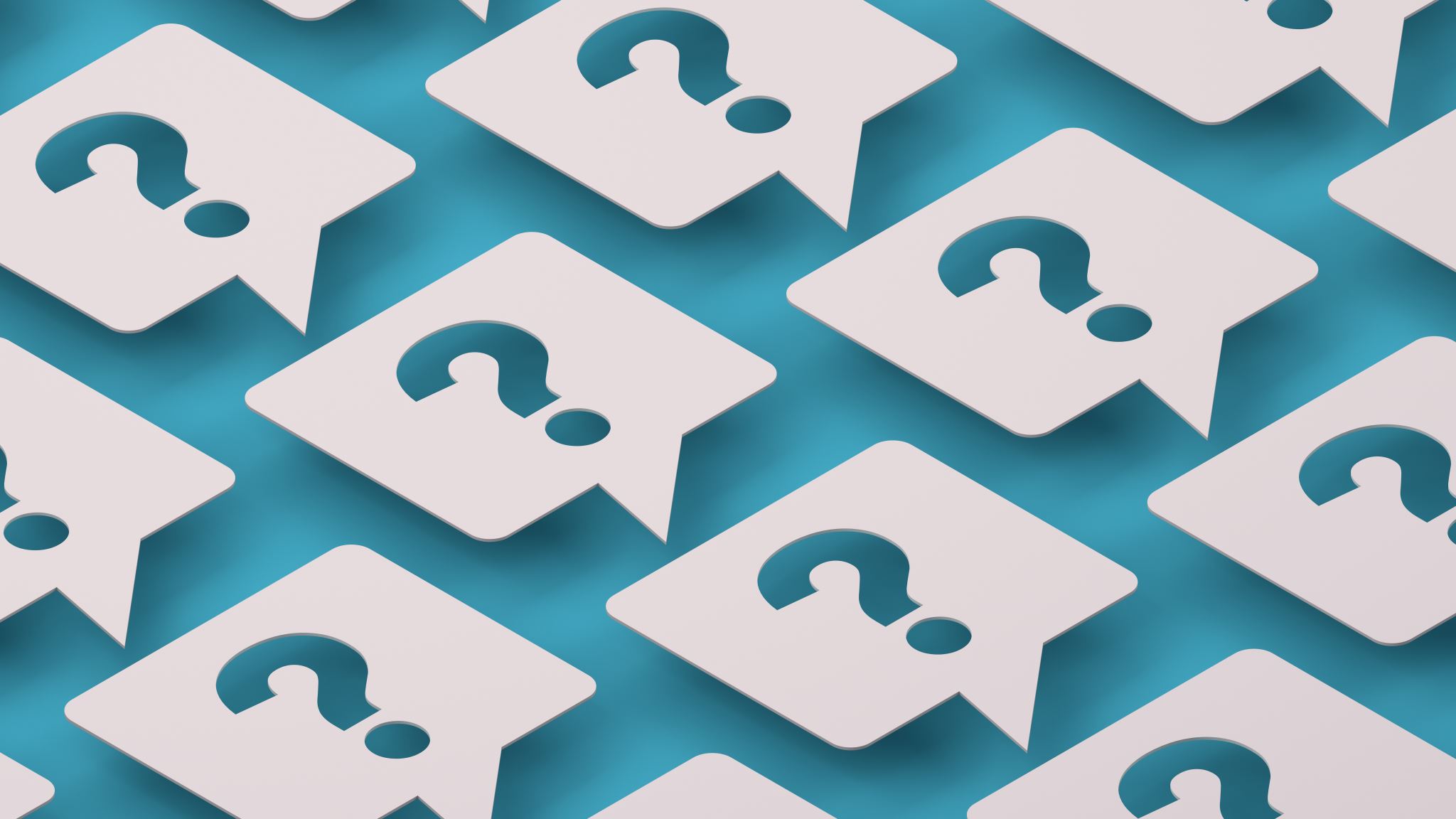 Wrong answer Accept excessive texting as an excellent way to relieve stress
It is essential to know when to hold and fold texting. Like anything else, controlling a function is necessary rather than allowing it to be in control. It is also essential to know when and where to text.
Right answer
A. Try to compete with others in 
    building up your followers. 
B. Have no limit to the amount of   
    time you spend tweeting.
C. Be realistic take control of the 
    habit before it takes control of 
    you.
Tweeting has become an obsession the thrill of increasing your tweeter followers is intoxicating, what should be your response?
Wrong answer
Wrong answer
Tweeting has become an obsession; the thrill of increasing your tweeter followers is intoxicating; what should be your response?
Try to compete with others in building up your followers.
Be realistic and take control of the habit before it takes control of you.
Tweeting is growing in popularity; it is a form of communication that has the potential for great rewards if you are trying to promote or sell something. Tweeting is also a social media that can control a person’s life, and it has the potential to build friendships or destroy relationships.
 
It is essential to think before you tweet. Many people have gotten into trouble because they tweeted something poorly thought out. Once a Tweet is published, it cannot be taken back.
Right answer
Wrong answer
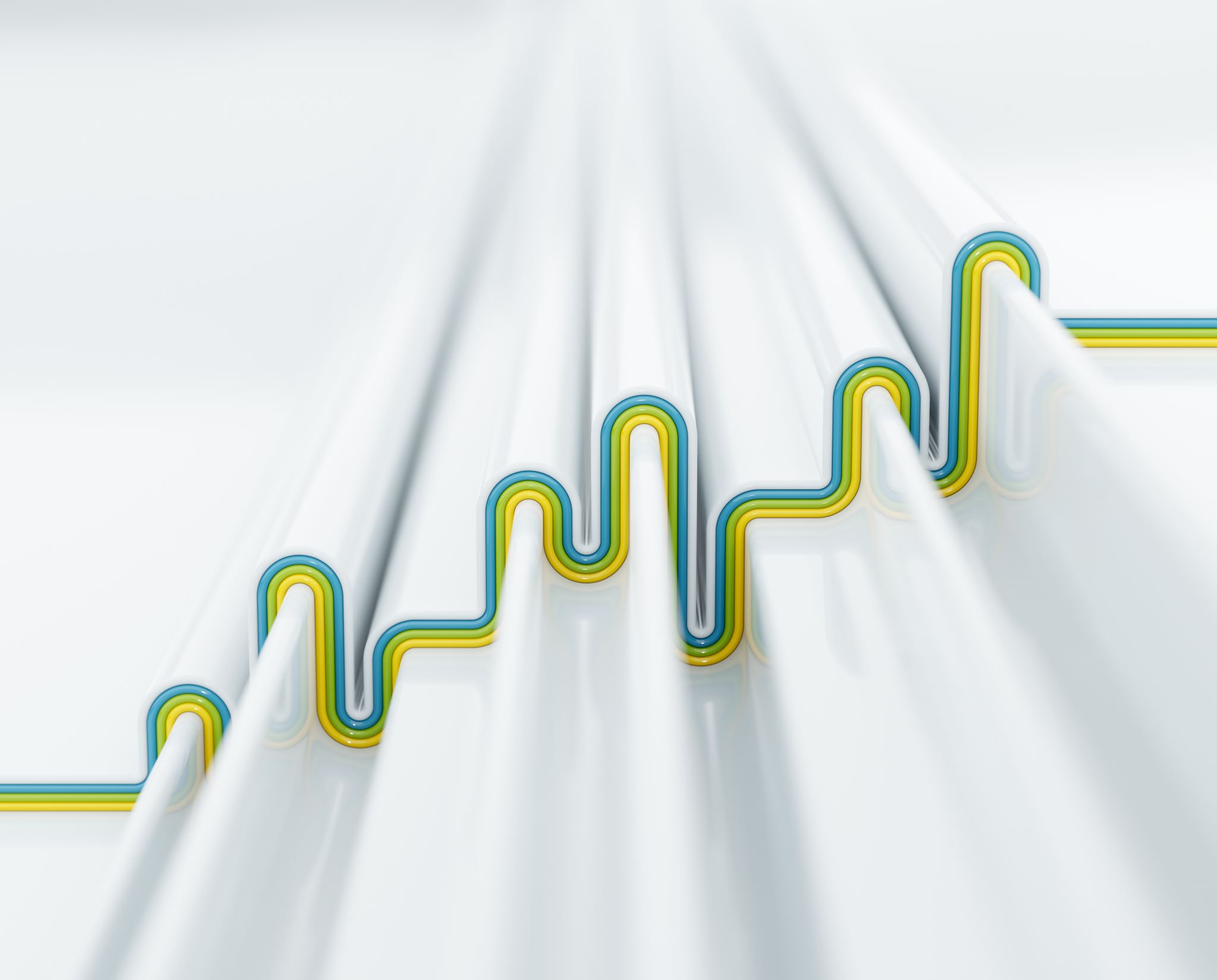 YouTube is your favorite entertainment media you are obsessed with visiting numerous sites, what should be your response?
A. Enjoy YouTube; you can find a 
     a lot  of   information for school   
     and other areas.
B. Stop viewing YouTube; it is 
     taking up too much of your time.
C. Monitor the time you are 
    spending on YouTube;  make 
    sure you can achieve 
    your primary goals and   
    objectives.
Stop viewing YouTube because it takes up too much of your time.
You tube is an excellent social and information media. Lots of valuable information is on YouTube. Like any other social media, it is essential to monitor the time spent on YouTube because YouTube can interfere with another essential task.
Wrong answer
Wrong answer
YouTube is your favorite entertainment media; you are obsessed with visiting numerous YouTube sites; what should be your response
Enjoy YouTube; it is a valuable source of information.
Wrong Answer
Monitor the time you are spending on YouTube and ensure that you can achieve your primary goals and objectives.

It is essential to remember that the time spent on YouTube decreases precious face-to-face time. Suppose YouTube or any other social media interferes with forming healthy relationships. In that case, it is time to take a personal inventory and determine if the time spent on social media sites should be decreased.
Right answer
You visit a website that advocates hate, self-destruction, or sexual exploitation.
A. Immediately leave the website    
    without reading the resource 
    material.
B. Read the site material; you can 
    learn something.
C. Revisit the site;  pick and choose what 
     is positive and negative.
Wrong answer
Read the site material so you can learn something.
Right answer
You visit a website that advocates
hate, self Destruction, or sexual
exploitation.

Immediately leave the website without reading the resource material.

There is a saying you cannot fight fire with fire without getting burnt. Immediately leaving the site without reading the resource information is the best option. Exposure to negative or sexual exploitive materials can be harmful, especially to a young mind.
Right Answer
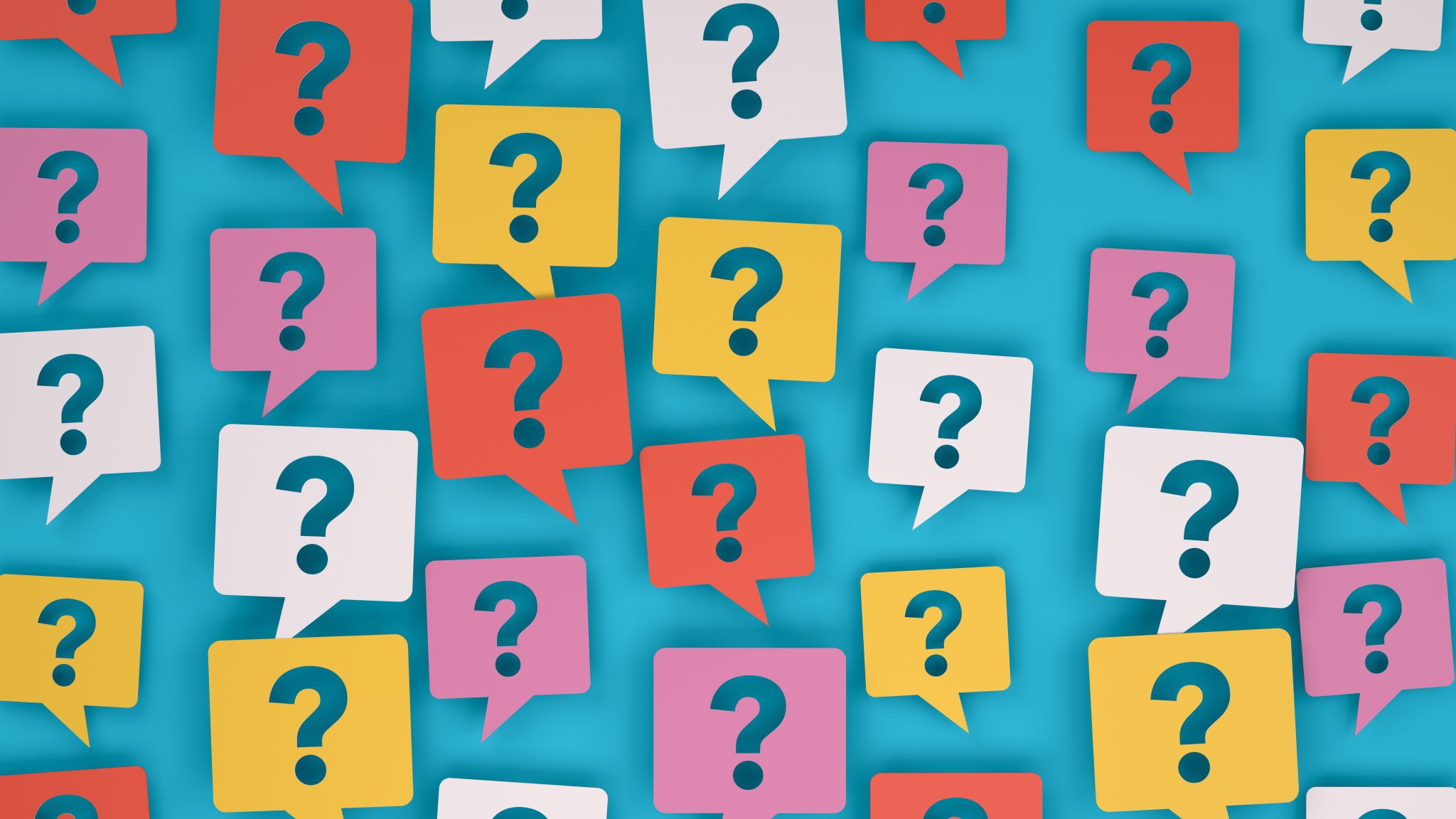 Wrong answer
Revisit the site pick and choose what is 
positive and what is harmful..

Reading the site information or material should never be an option. Revisiting the site and choosing what is positive and negative also should not be an option.